MERRY CHRISTMAS
My lovely students
By T.Patintida  Karawong
What do you know about CHRISTMAS?
Tell me!
Mind reading games
Choose 1 decoration for your Christmas tree.
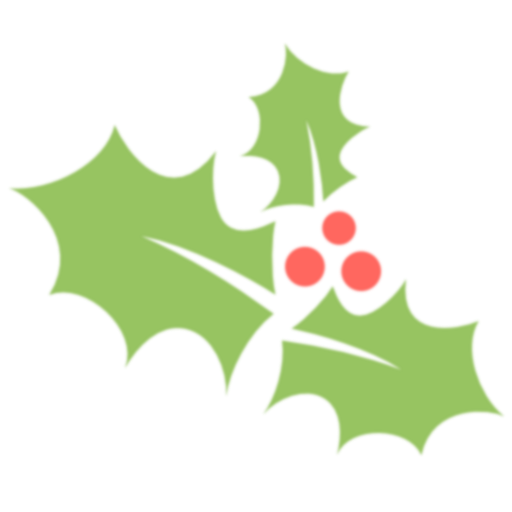 Warm-hearted
Your lover……….
a warm person
a family guy
can protect you from everything
likes staying at home
Puppy love
Your lover……….
Forever young 
Skinship
Love each other sweetly
Destiny
Your lover……….
Someone you never paid attention to
Someone you hate
But you will love him/her subconsciously
Romantic
Your lover……….
Like to surprise you all the time
Smart with others but perverse with you
Savage love
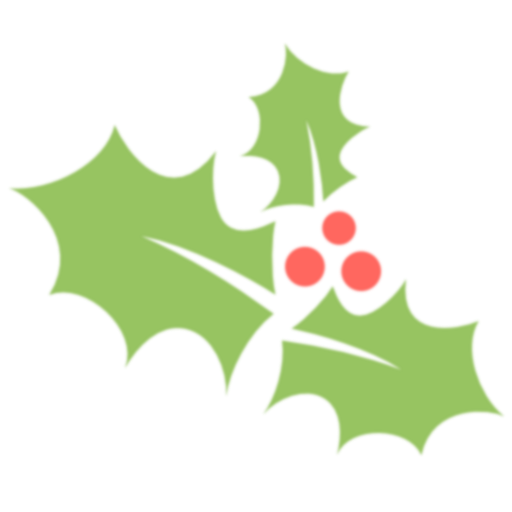 Your lover……….
Peevish
Jealous
Grumbling
Quarrel often 
But quarreled because of love
Best friend
Your lover……….
Be yourself fully
Clingy with his/her friends
Not romantic
But still love you so much
Wishes
Letter to Santa Claus
Types of Wish
Future wishes
Future wishes
Present wishes
[S1 + wish(es) + S2 + Past simple]
Past wishes
[S1 + wish(es) + S2 + Past perfect]
Types of Wish
*** I wish = If only ***

Ex. If only we had a cat.

(but we didn’t have a cat)
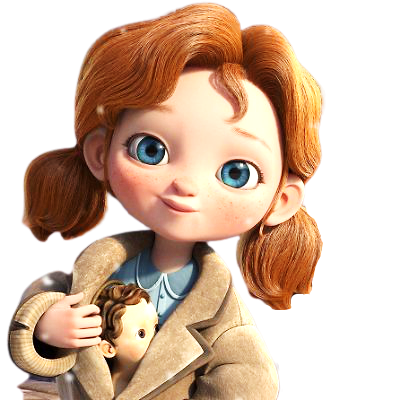 Writing activity
Angela’s Christmas wishes
Directions: Change the sentences
 to the wish sentences
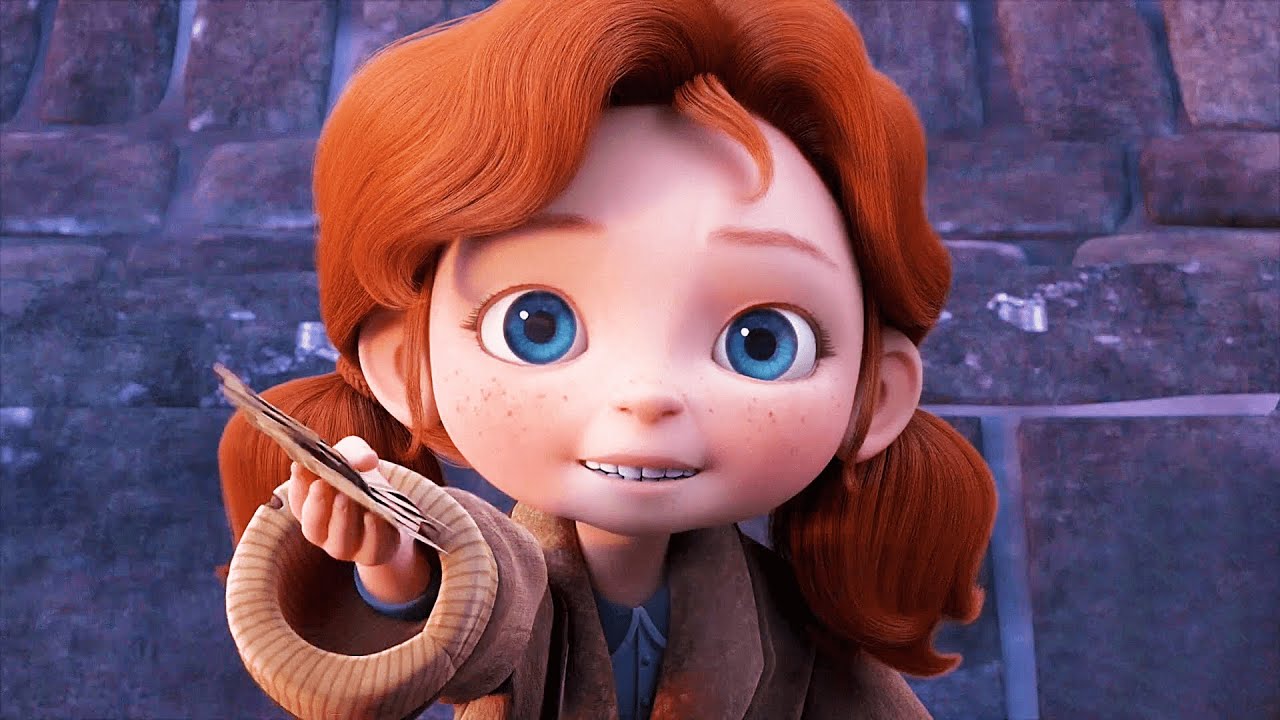 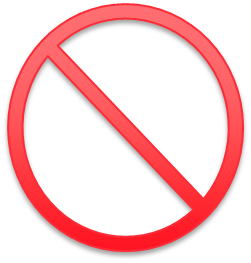 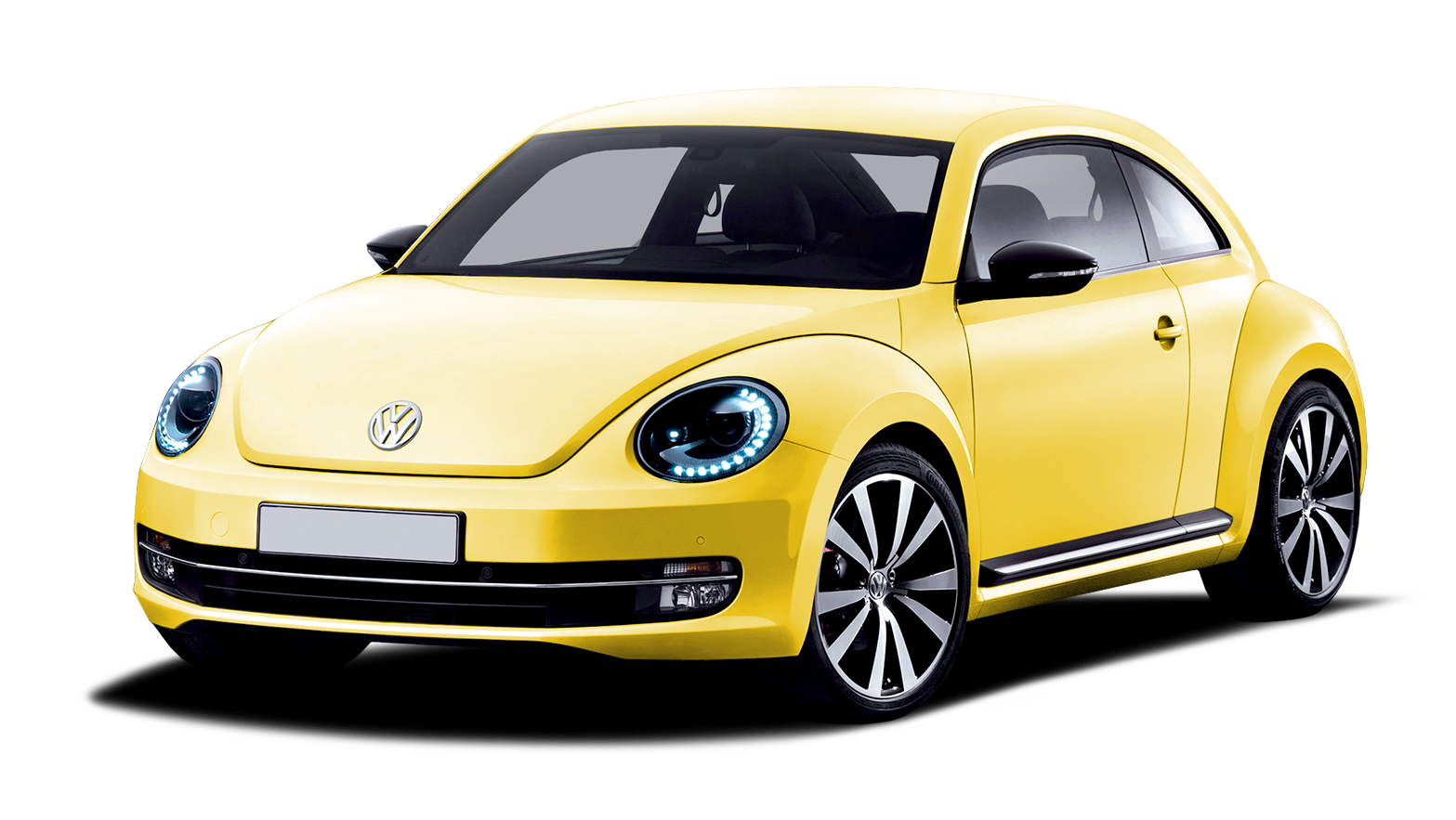 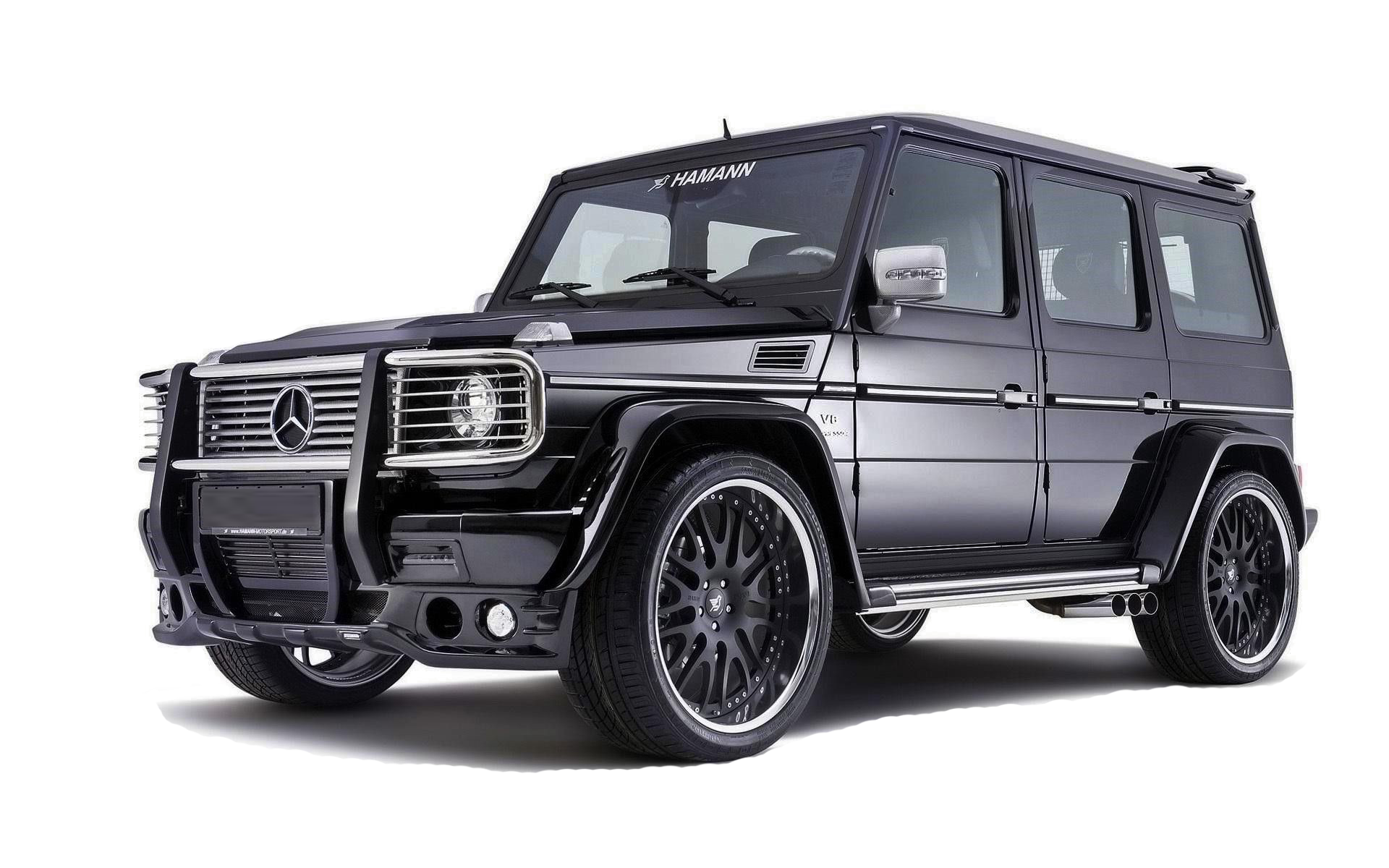 I don’t have a big car.
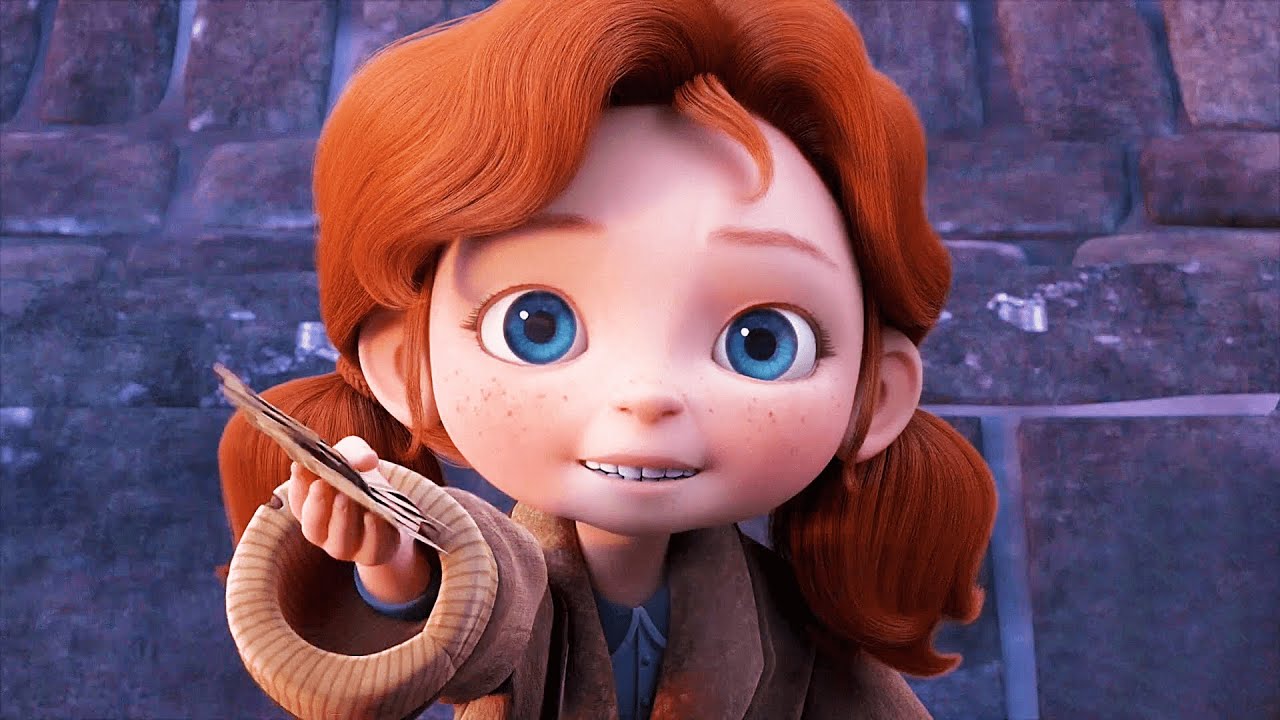 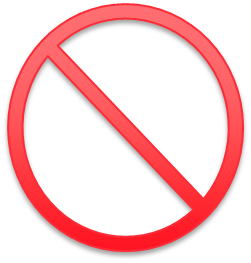 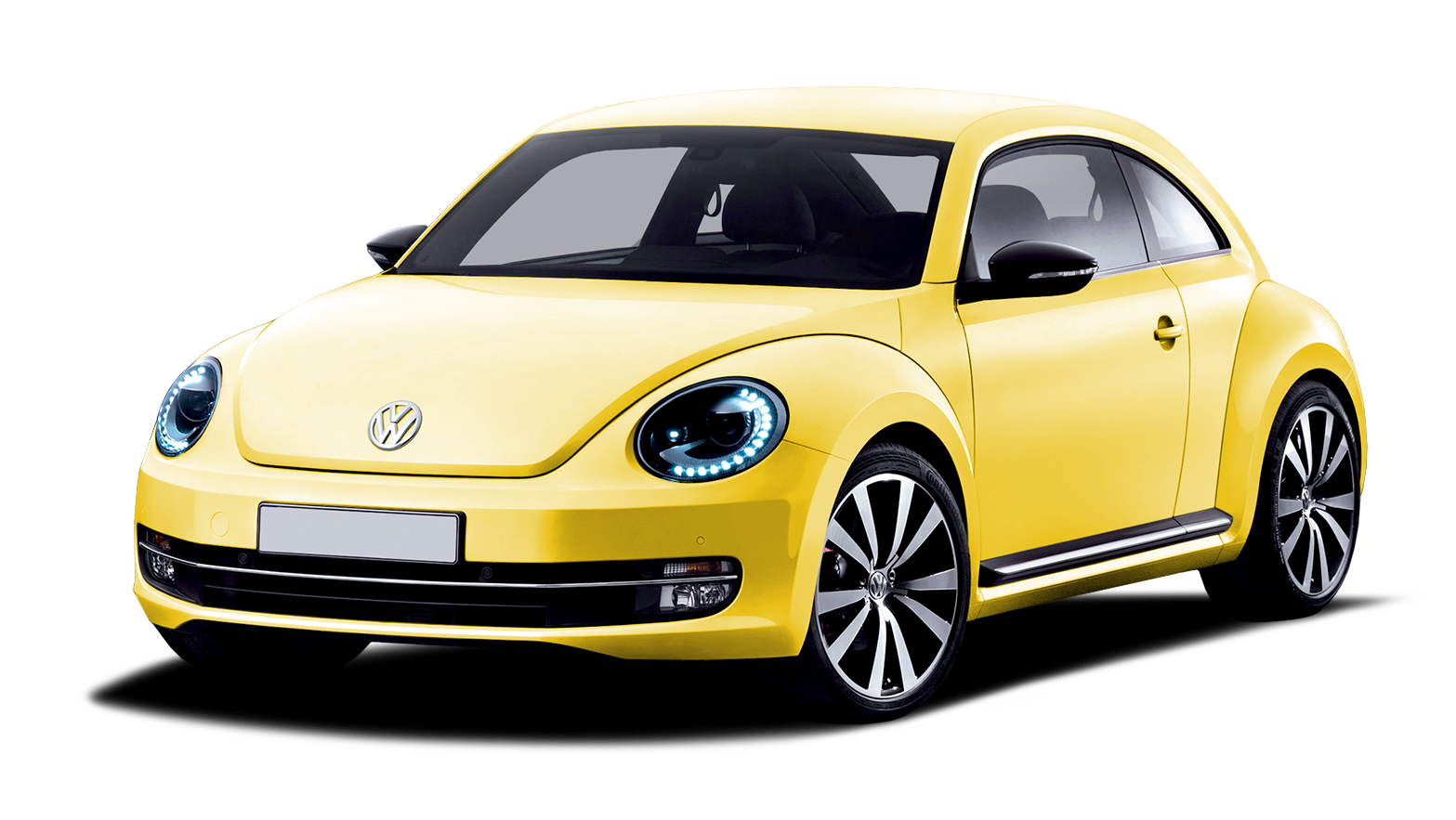 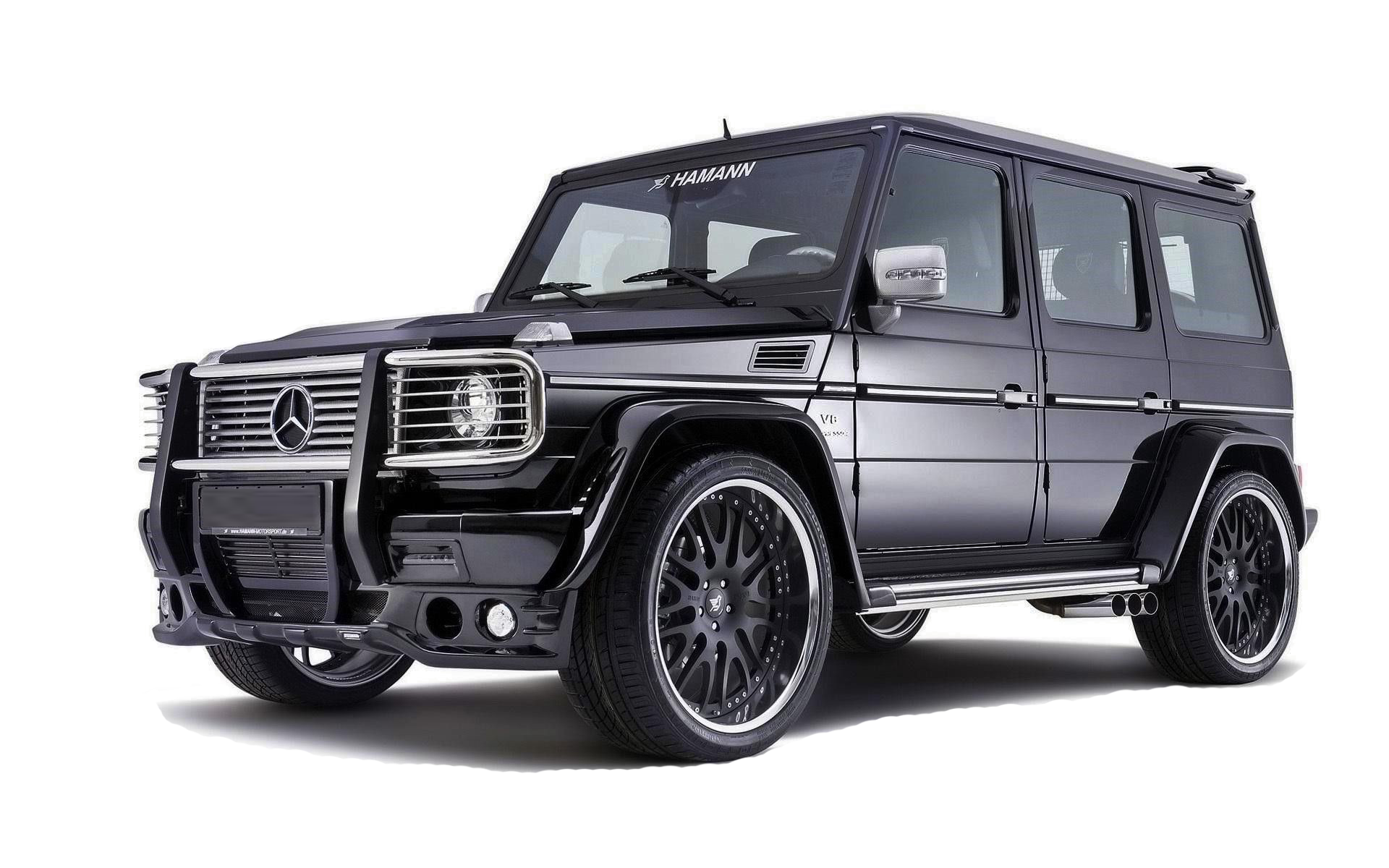 If only I had a big car.
I wish I had a big car.
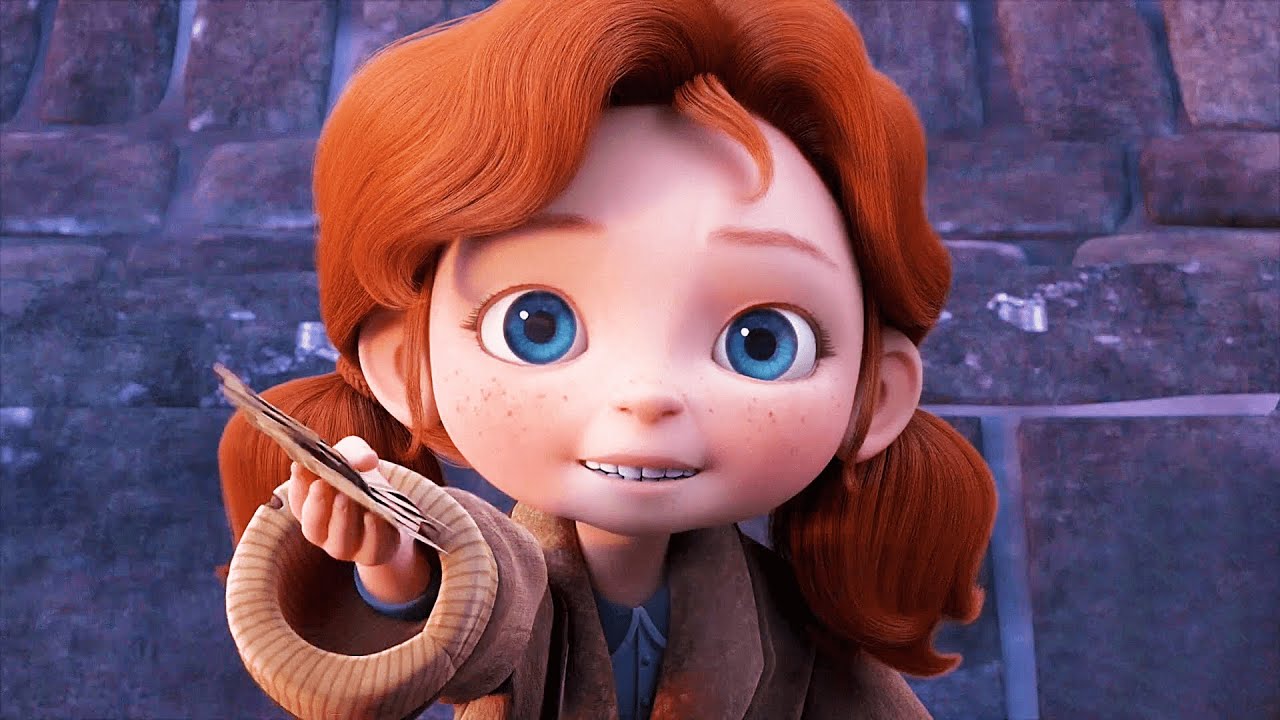 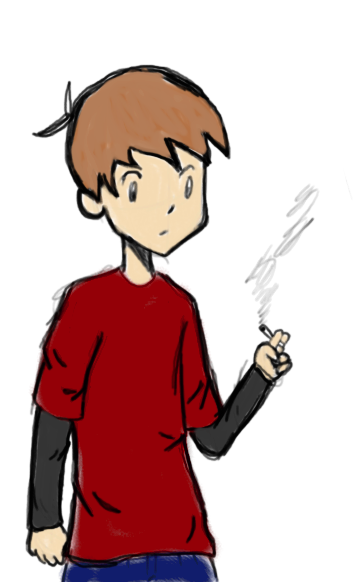 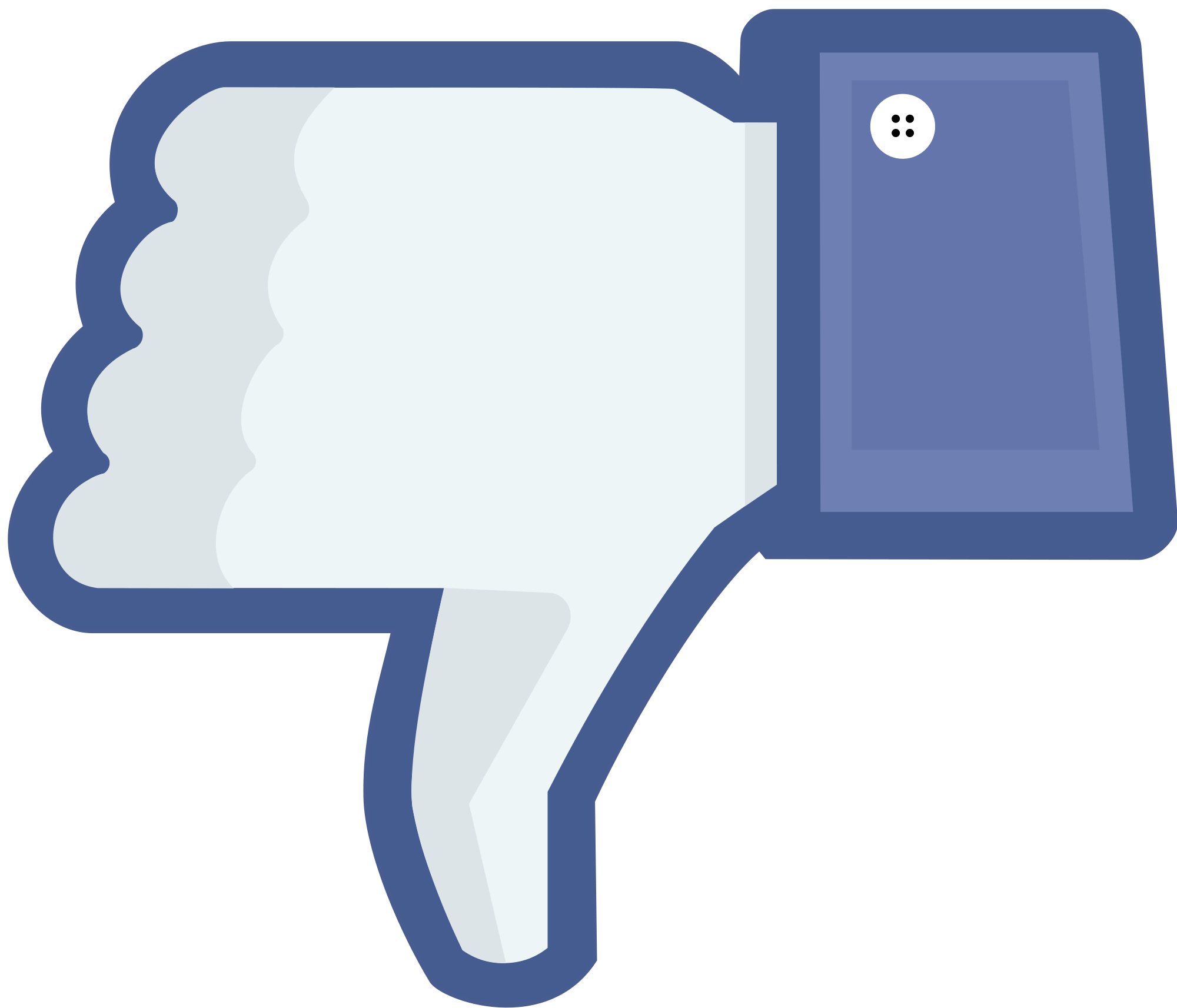 You are smoking.
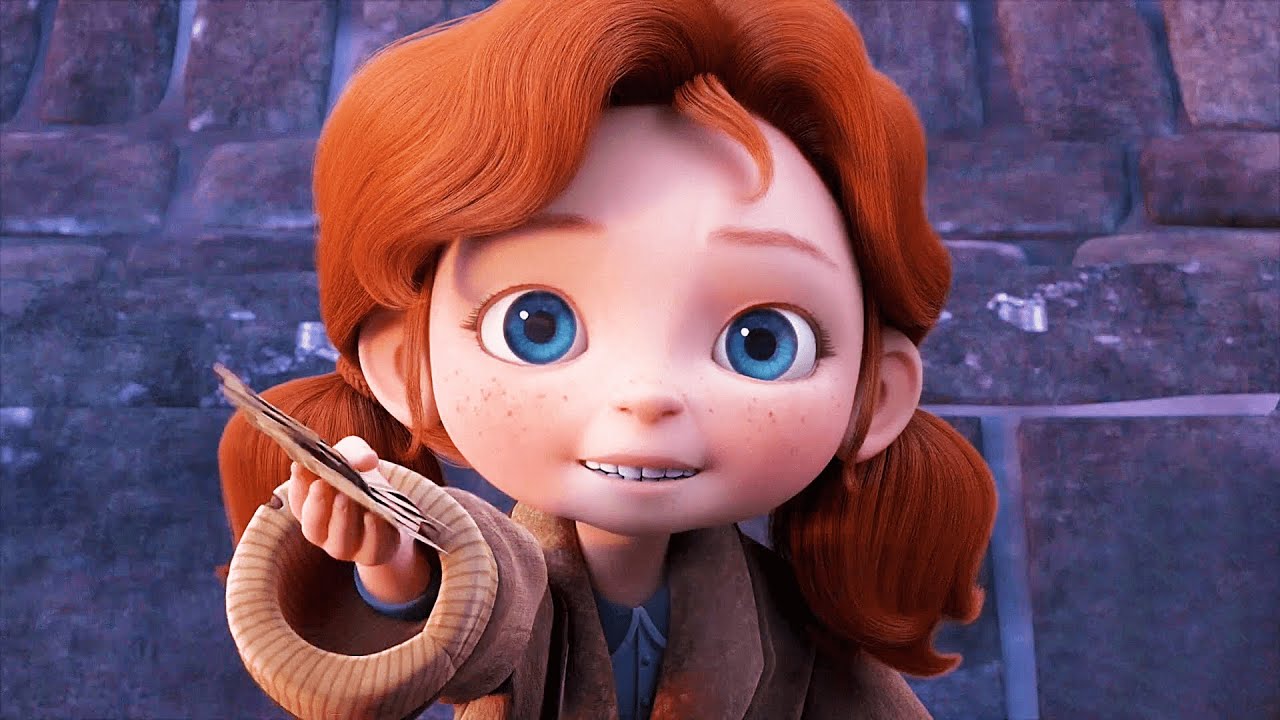 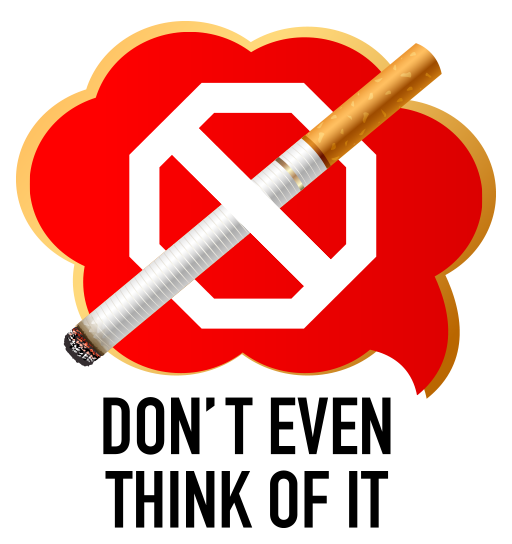 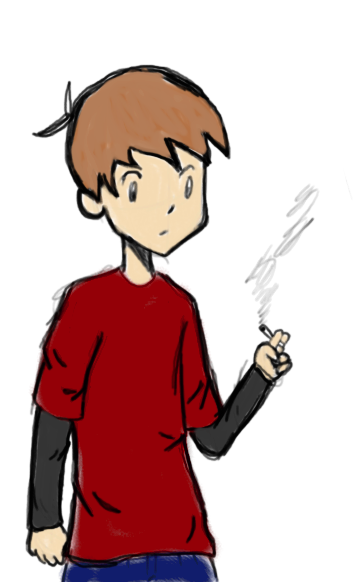 If only you would stop smoking.
I wish you would stop smoking.
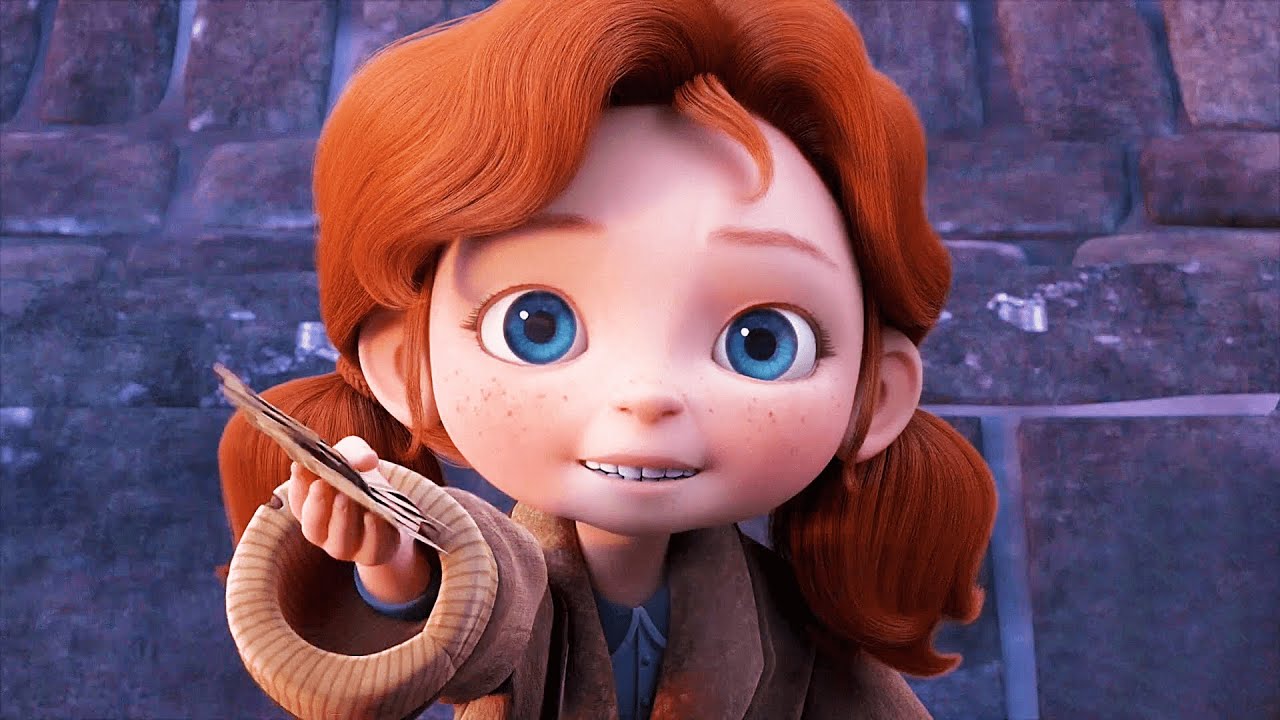 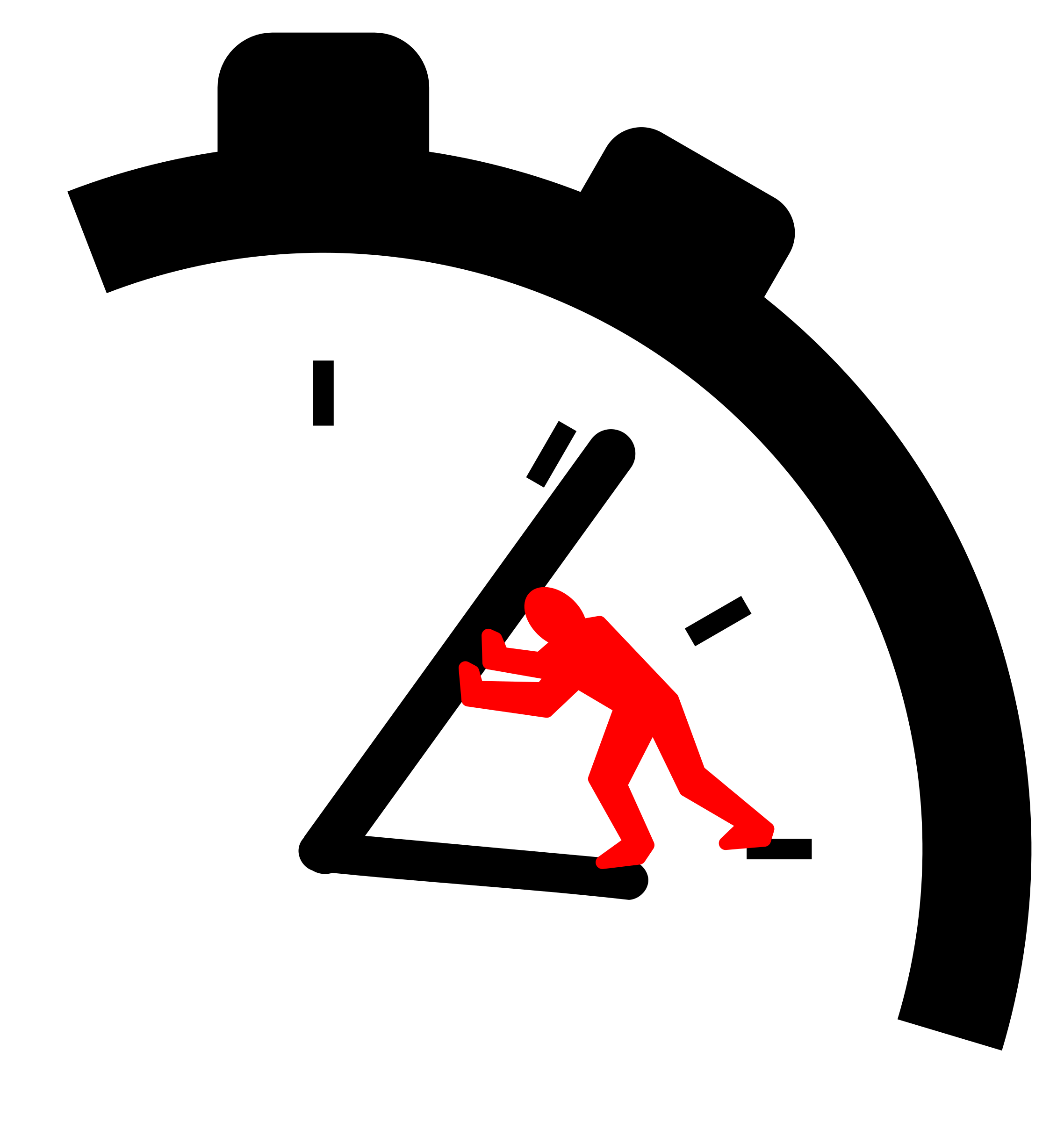 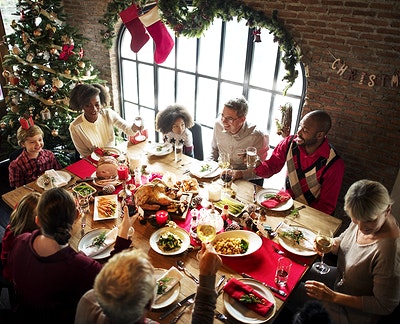 Our holiday is over tomorrow.
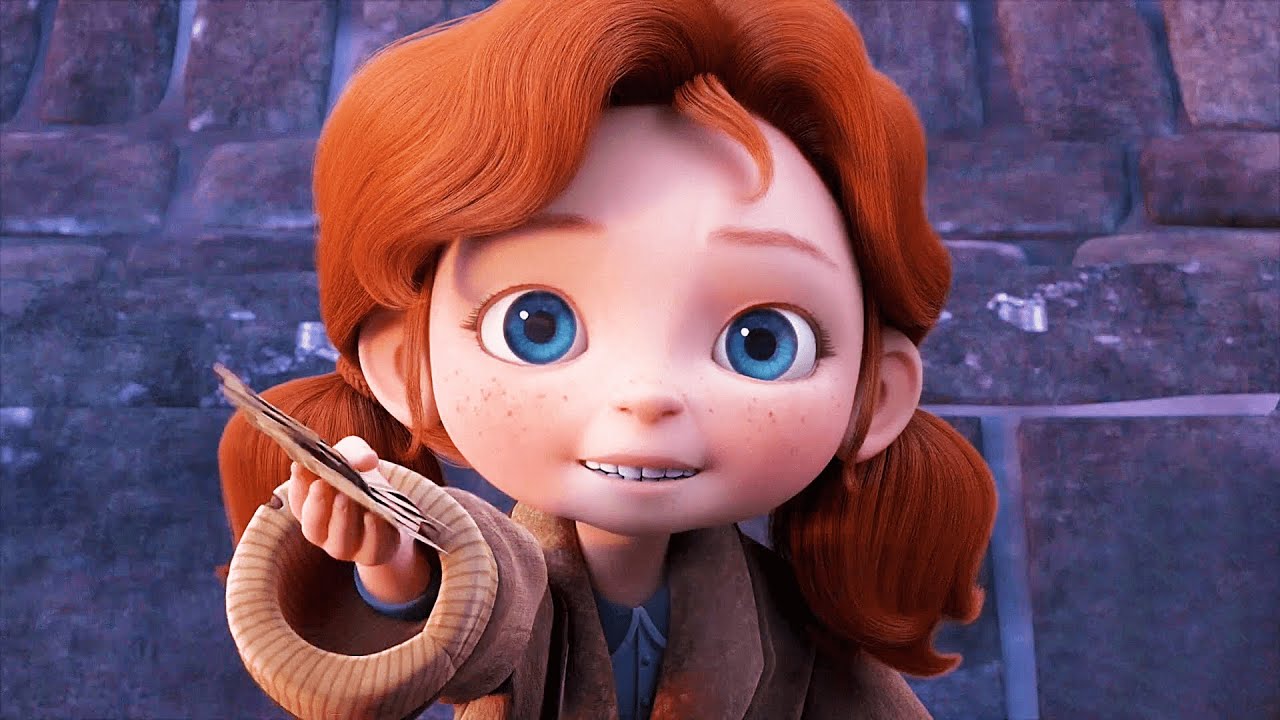 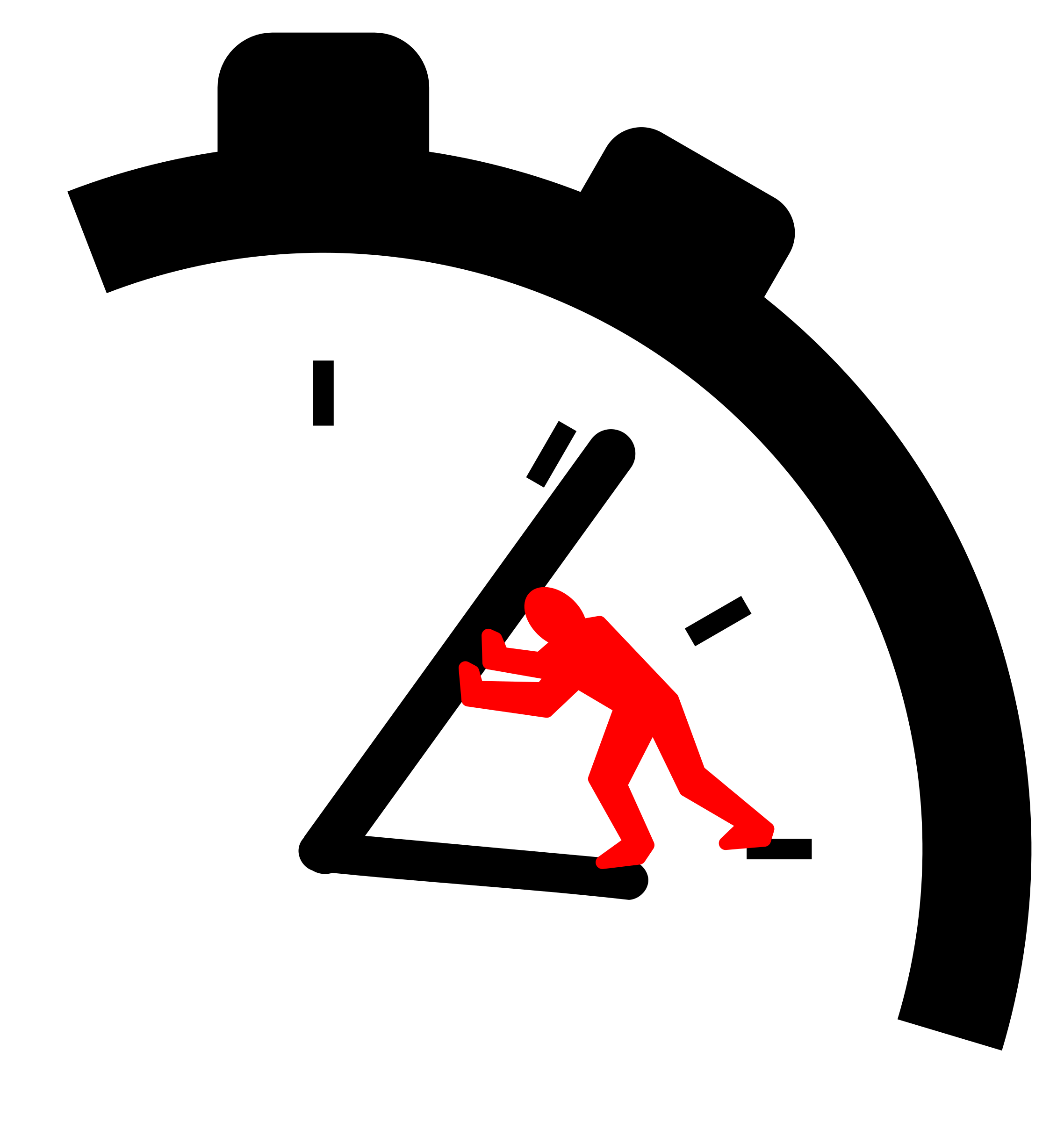 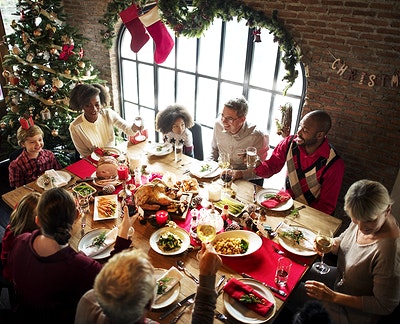 If only our holiday wouldn’t over tomorrow.
I wish our holiday wouldn’t over tomorrow.
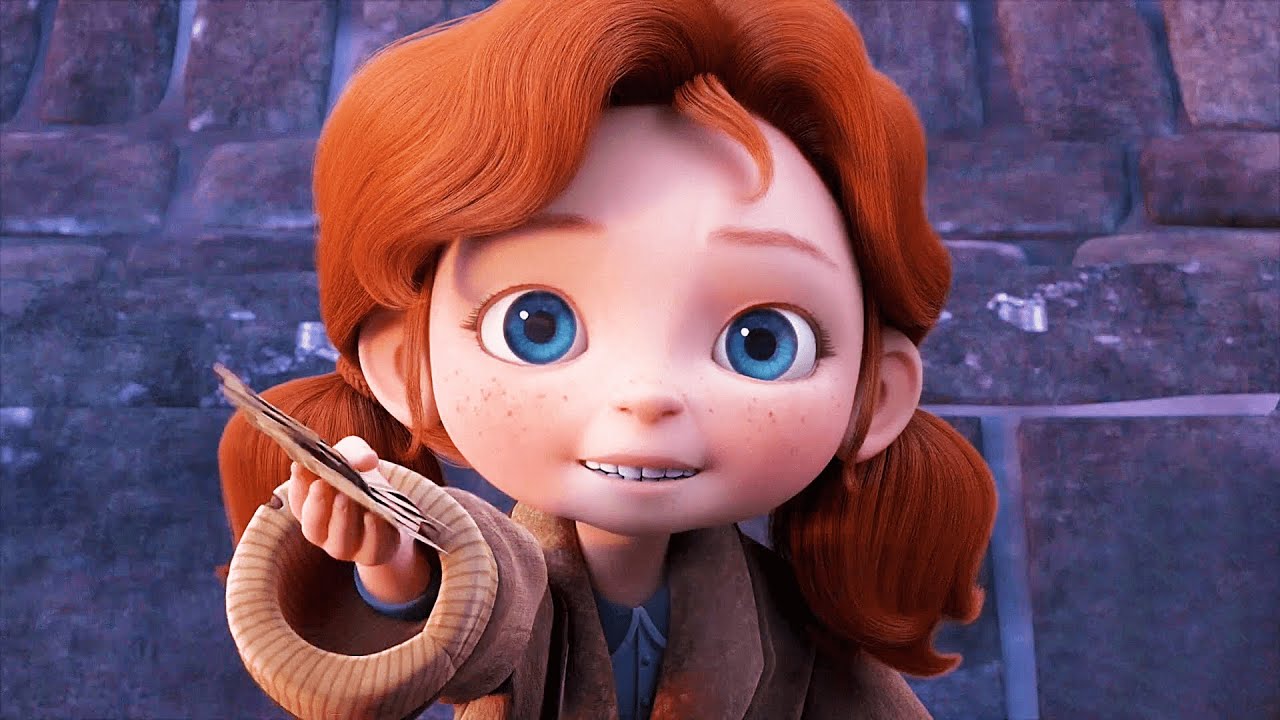 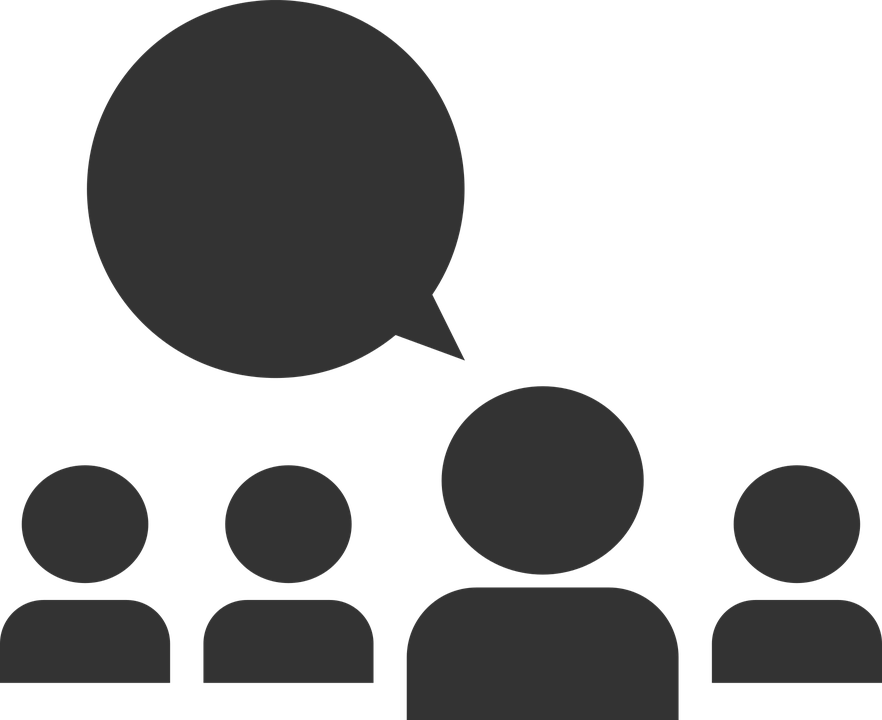 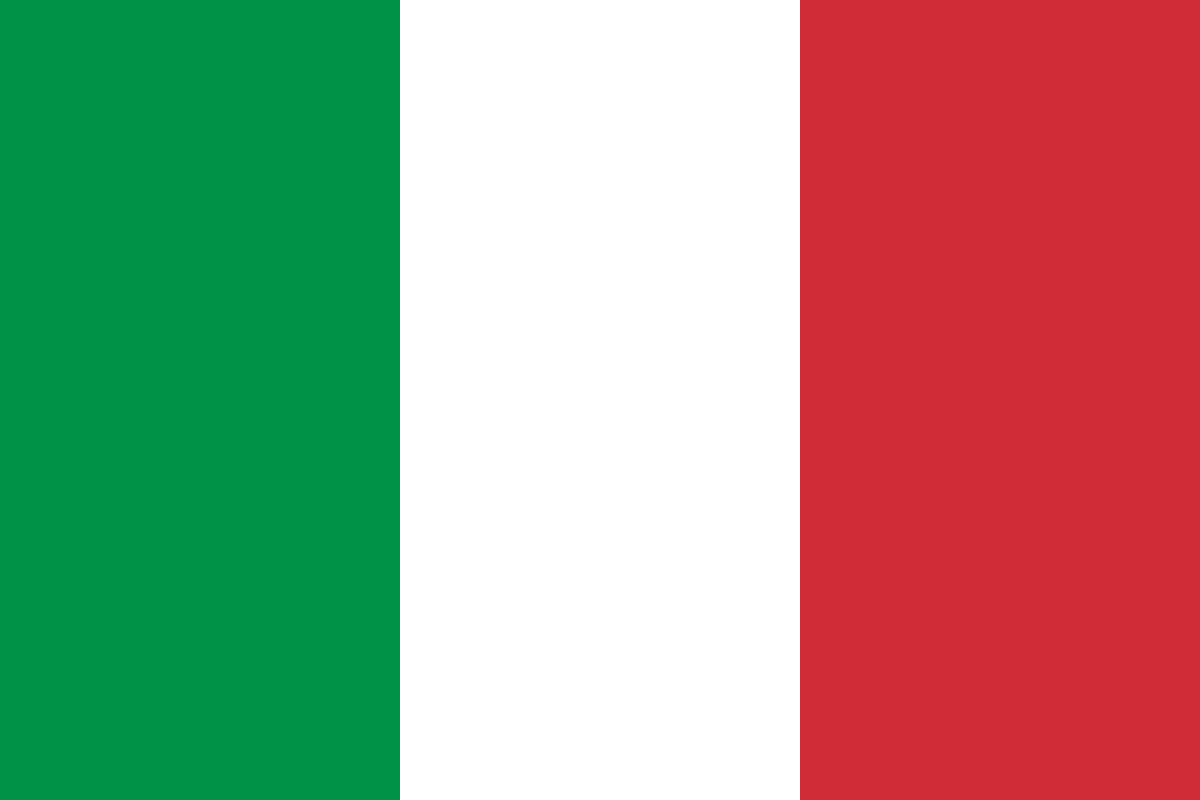 I don’t speak Italian.
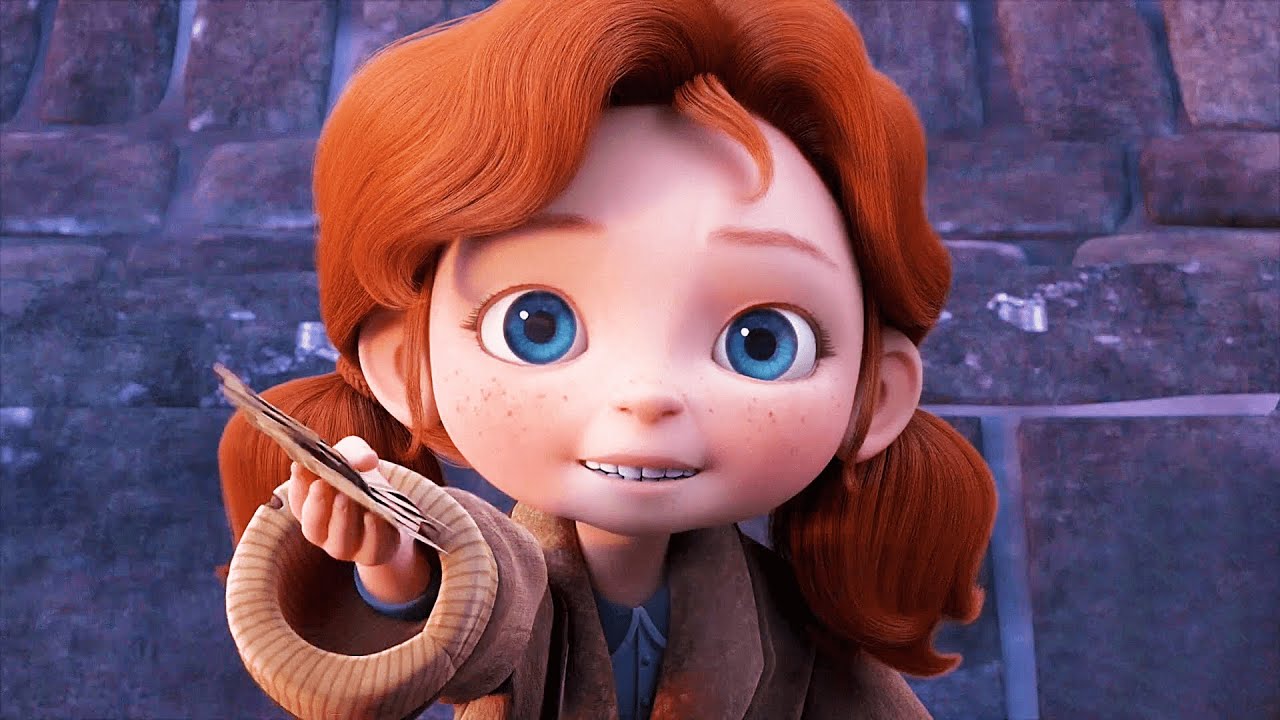 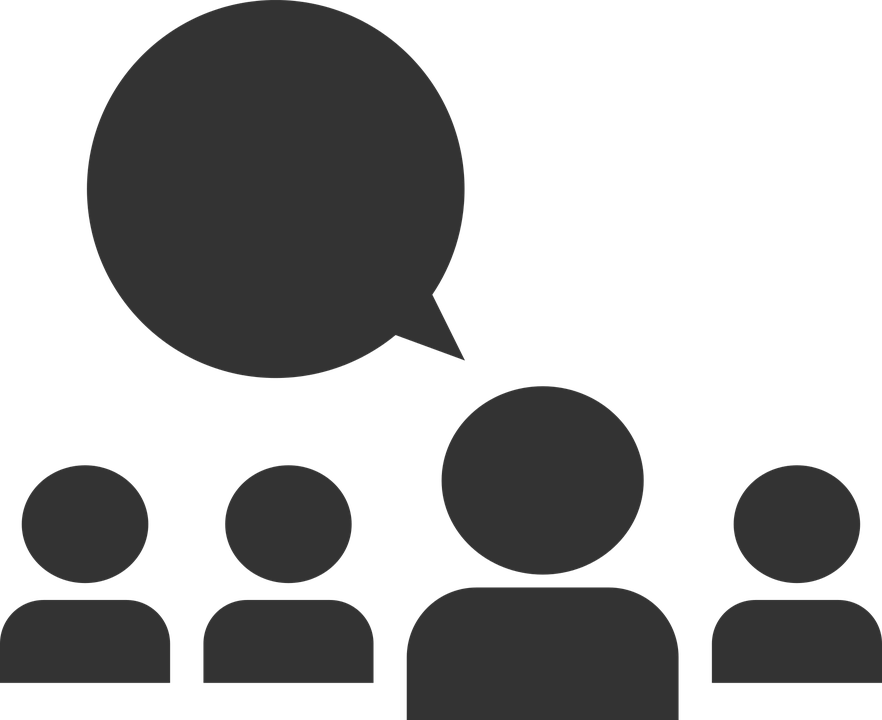 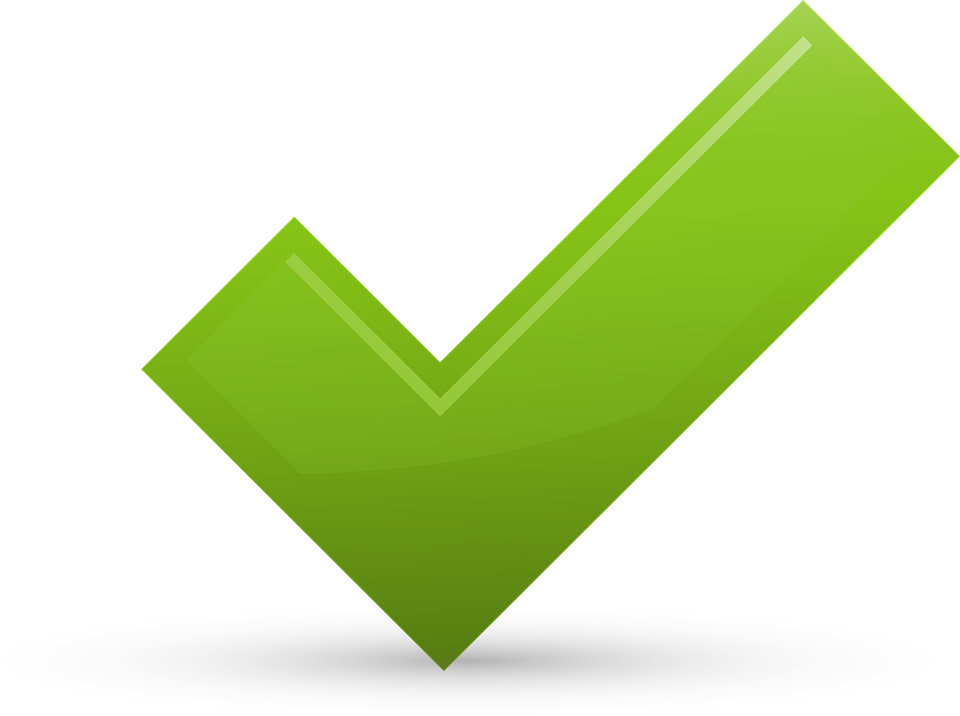 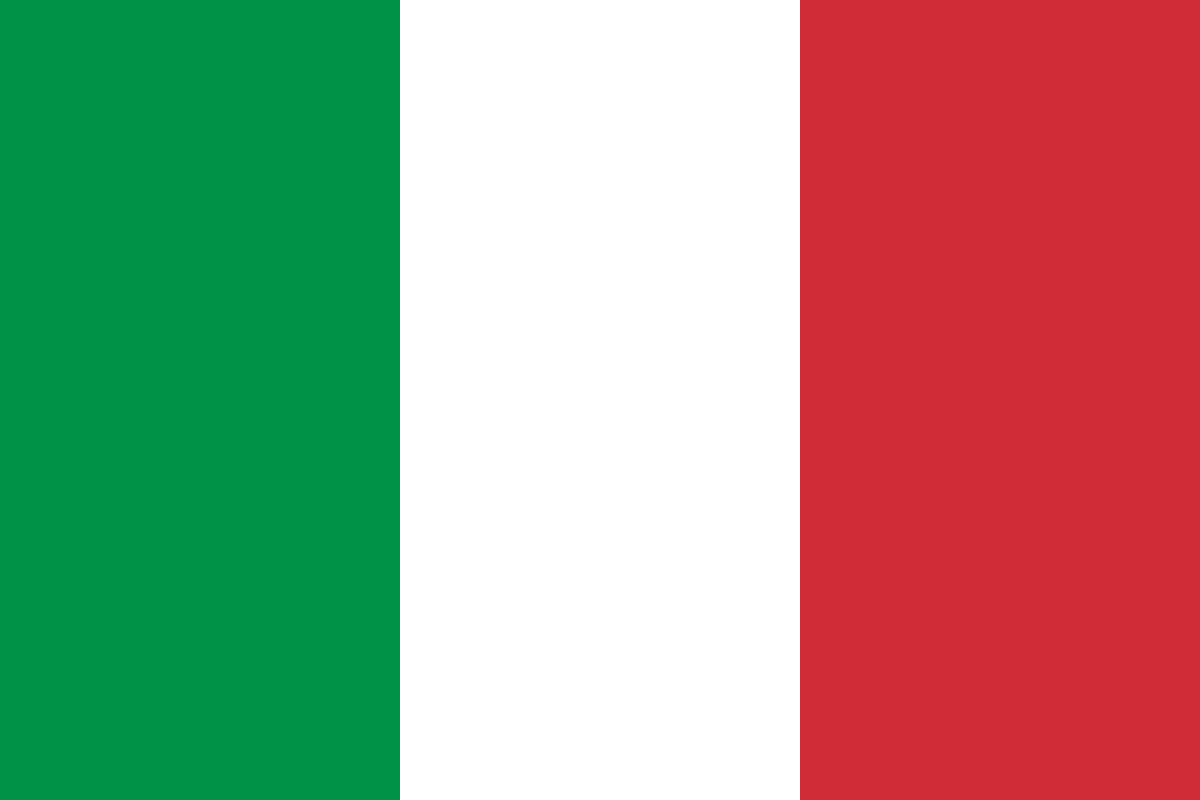 I wish I could spoke Italian.
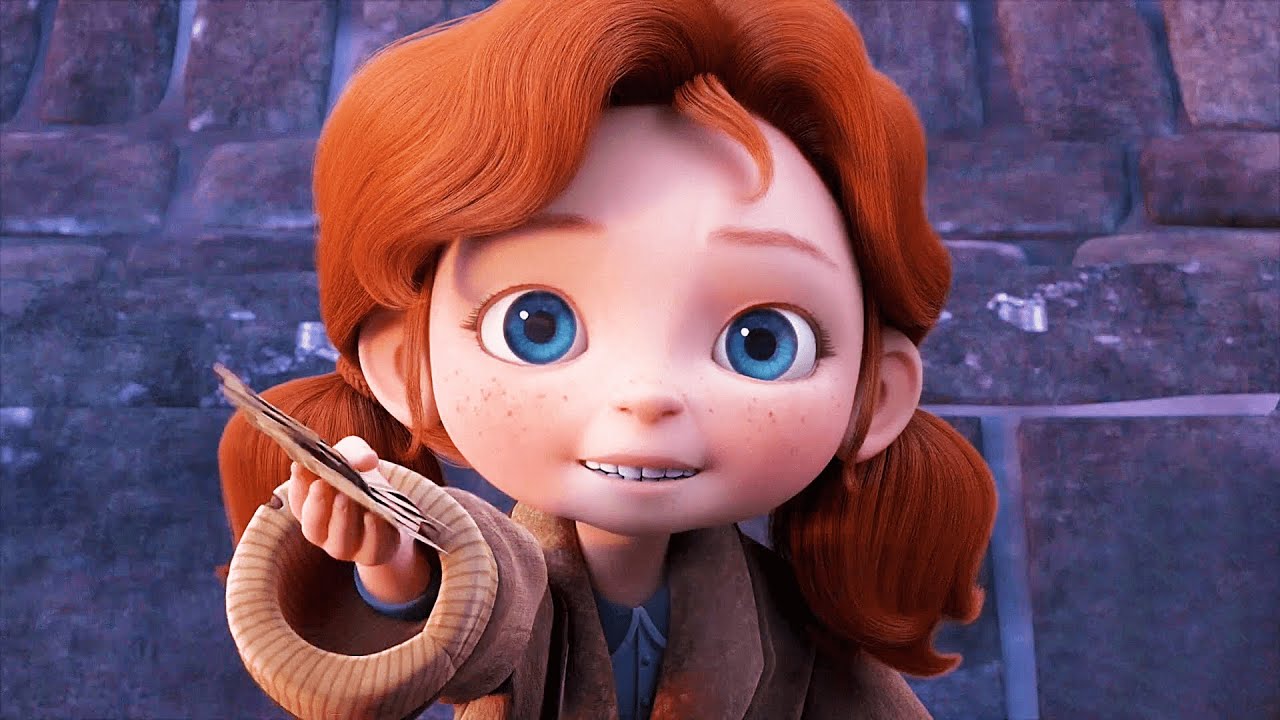 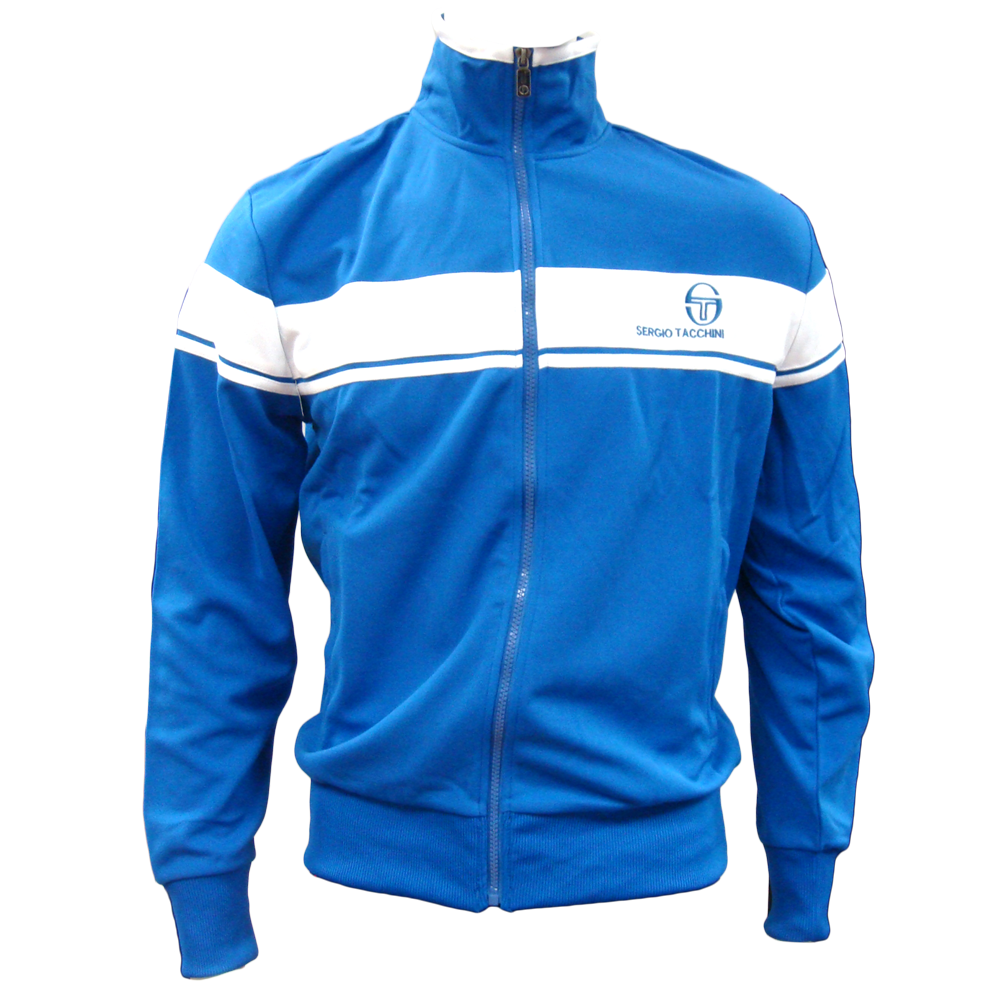 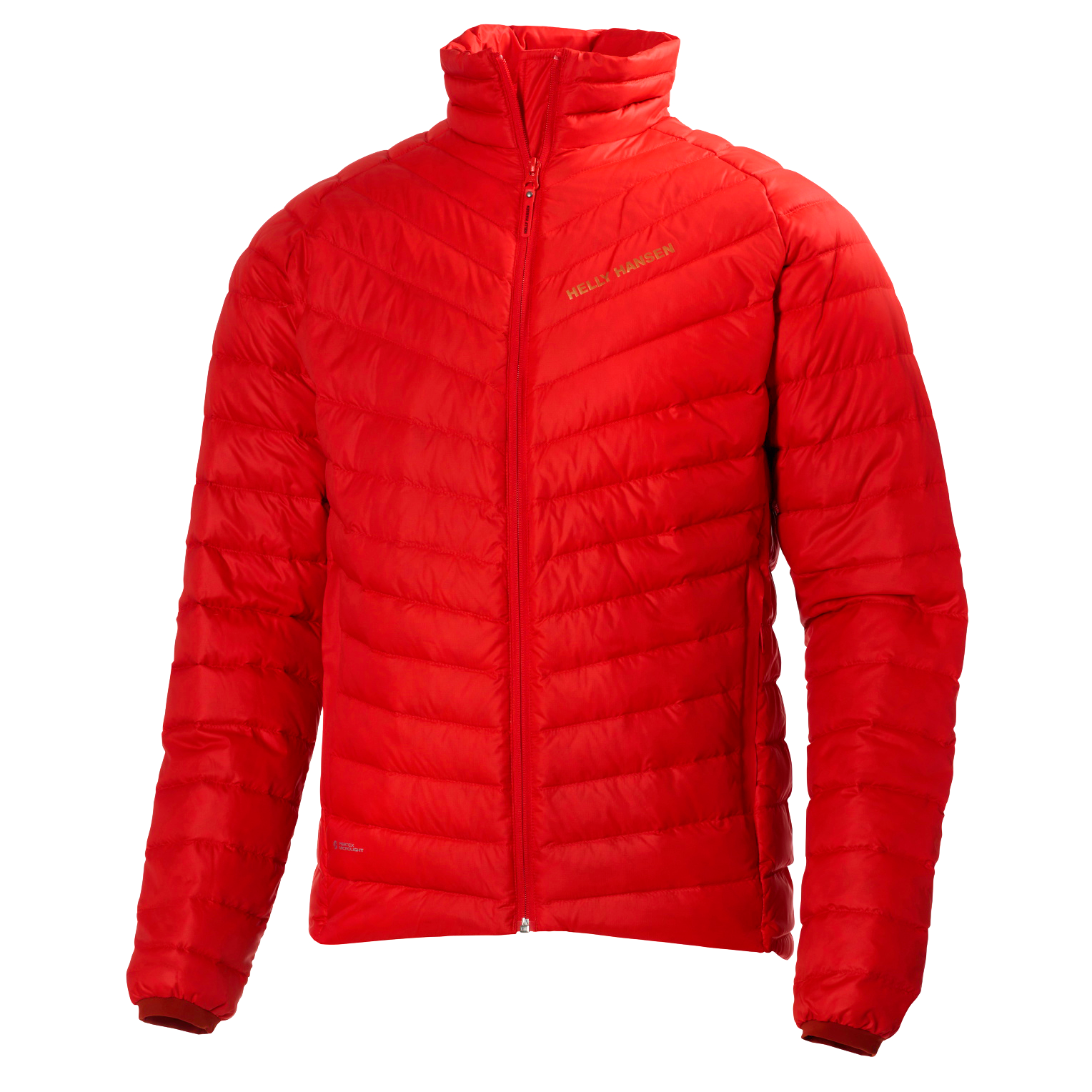 I bought the red jacket not the blue one.
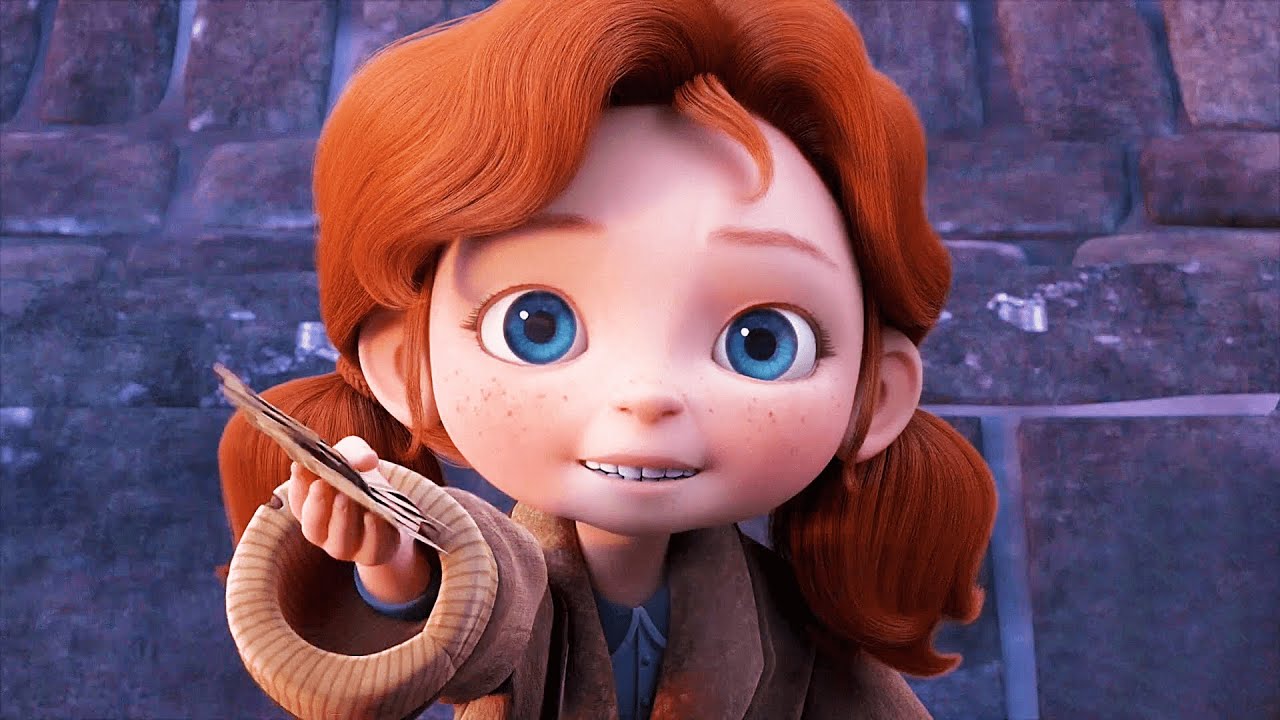 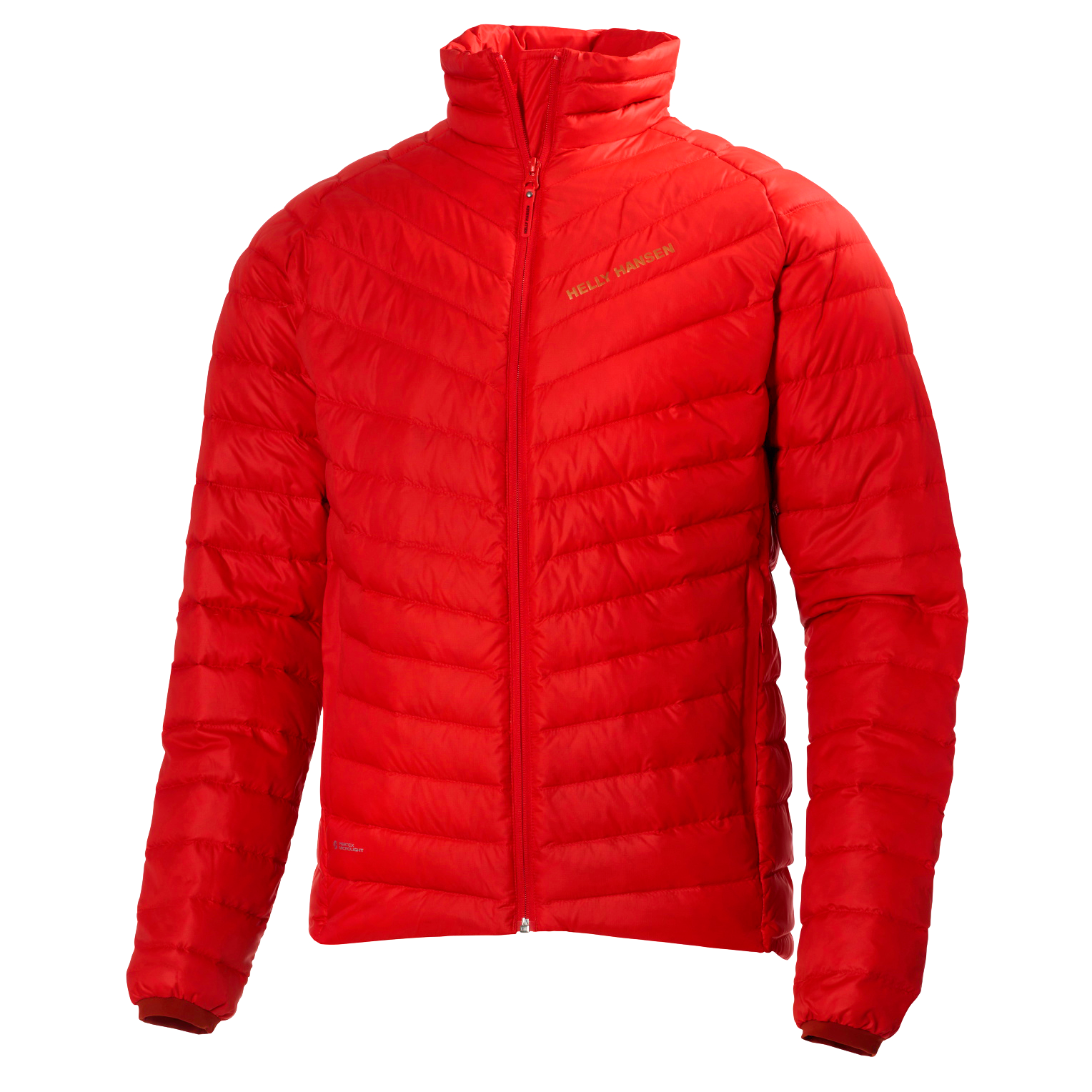 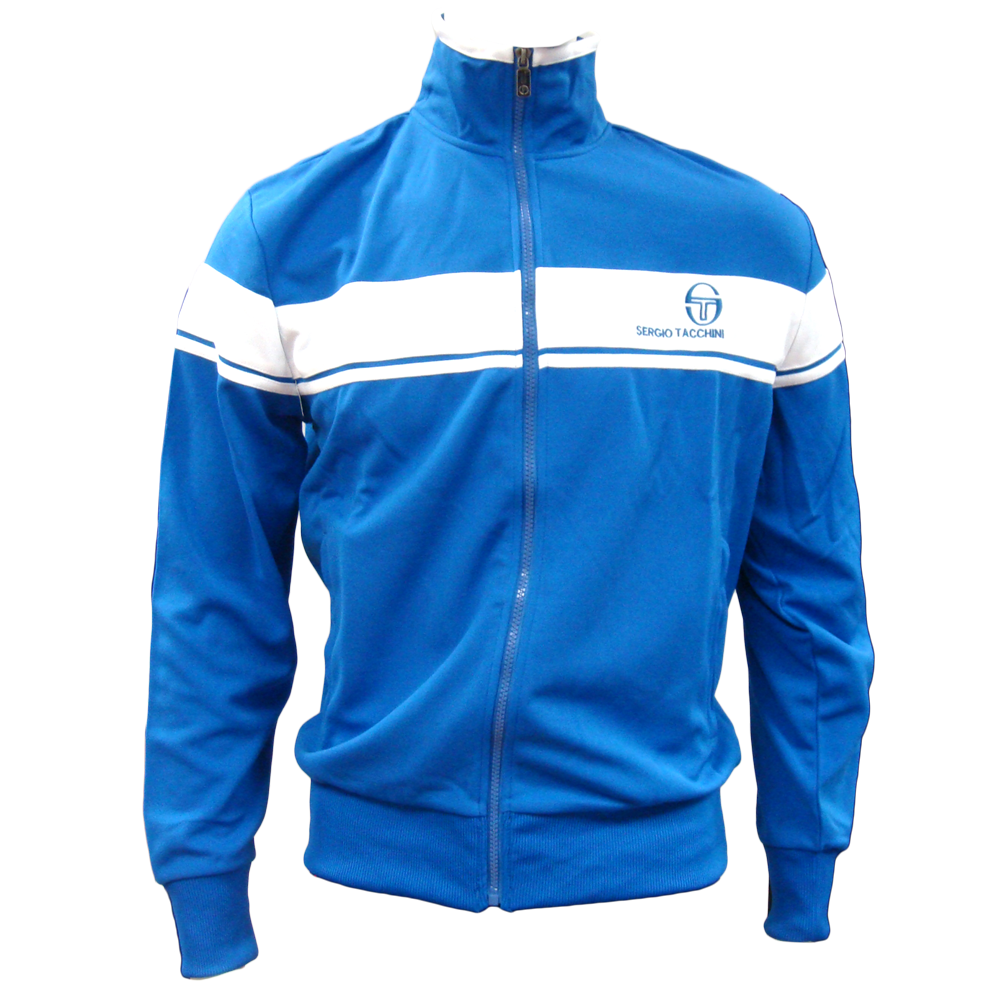 If only I had bought the blue jacket.
I wish I had bought the blue jacket.
Clap your hands for the winner
My wish lists
To Santa Claus
Directions
Create your wish list using each types of wish structure at least 3 sentences
future wish
present wish
past wish
Stick the stamp sticker you got on the envelope 
Put it in the mailbox 
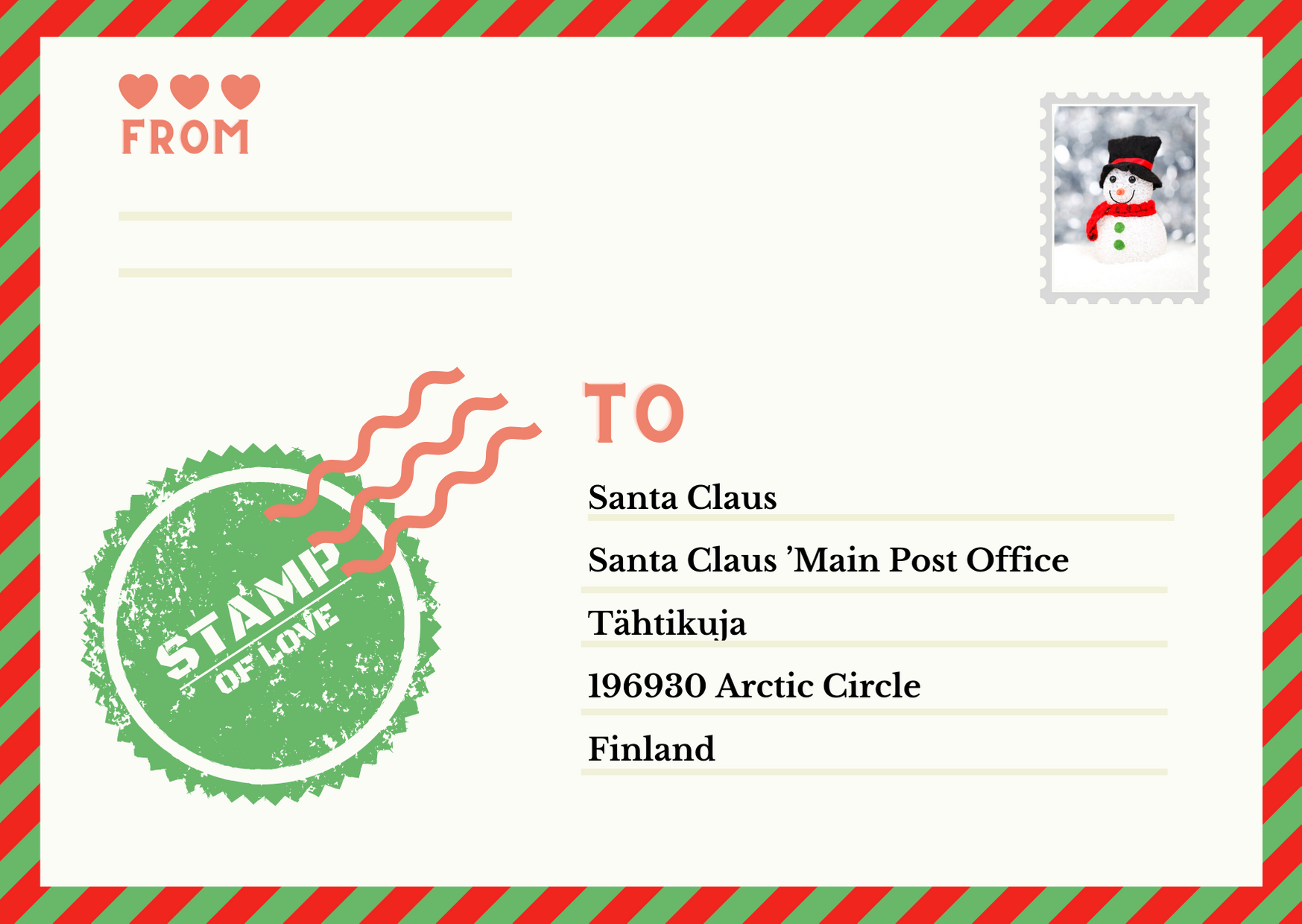 What you’ve learnt from this class
MERRY CHRISTMAS!
And all the best this wonderful holiday has to offer 
Thanks!
Do you have any questions?
Ask me anytime at Line
T.Chadapon